Entrenamiento en pruebas objetivas
Microeconomía Avanzada
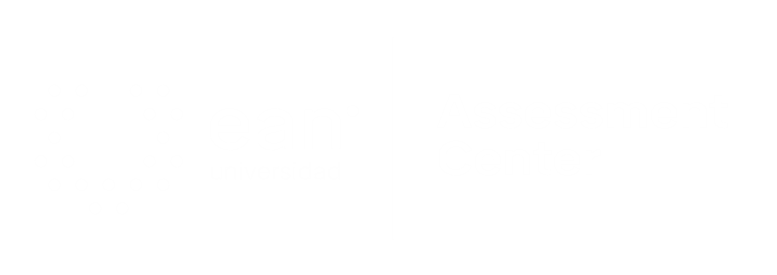 Apreciados docente y estudiantes
El siguiente entrenamiento está diseñado para que puedan familiarizarse con la estructura y funcionamiento de las pruebas objetivas. Con este documento ustedes tendrán la posibilidad de conocer en detalle los principales componentes de los ítems que conforman la prueba objetiva.

Este entrenamiento ha sido construido con información equivalente a la que se encuentra en las pruebas reales, por lo que se espera que los estudiantes obtengan herramientas esenciales para su apropiado desempeño en las pruebas.

¡Bienvenidos!
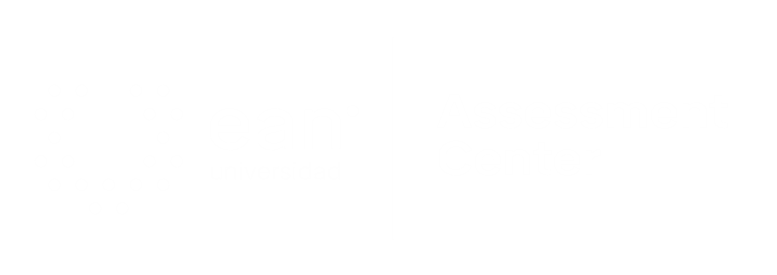 Comencemos…
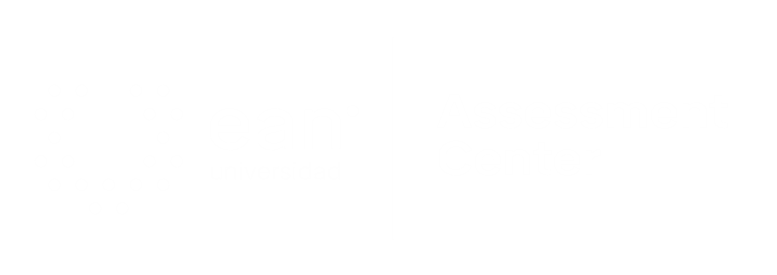 1. Caso o situación problémica
Las crisis financieras, en la mayor parte de los casos, han tenido su origen en situaciones de alta liquidez, ante las cuales el gobierno ha tenido que rescatar a instituciones financieras para evitar que la crisis financiera se traslade al sector real.   La situación problémica surge del hecho de que el rescate al sector financiero puede ocasionar otras distorsiones en el mercado.
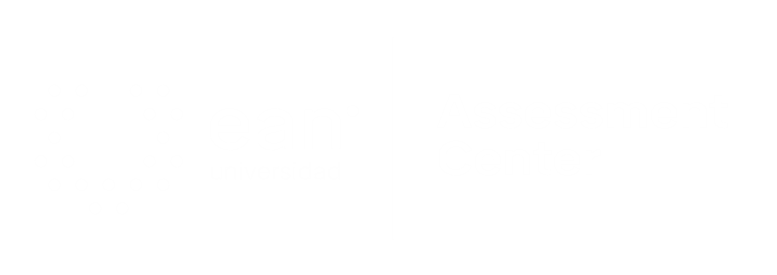 Enunciado
Partiendo de la situación problémica anterior, la distorsión que puede ocurrir es:
Opciones de respuesta
a. Se genera un problema de información asimétrica.
b. Se presenta un problema de externalidad negativa.
c. Se presenta un problema de principal y agente.
d. Se presenta un problema de riesgo moral.
d
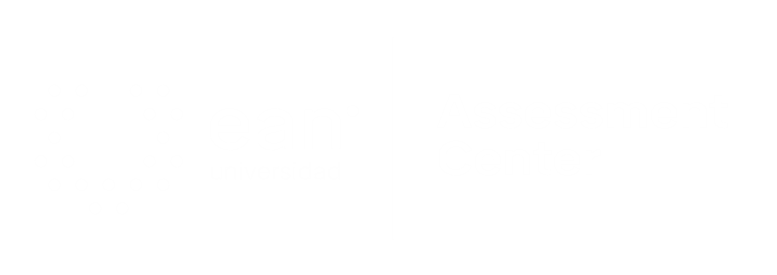 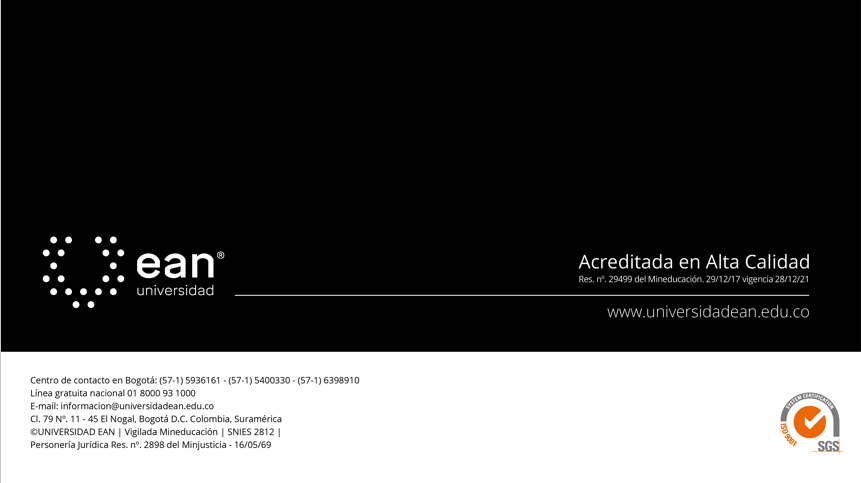